CATÁLOGO DE PRODUCTOS
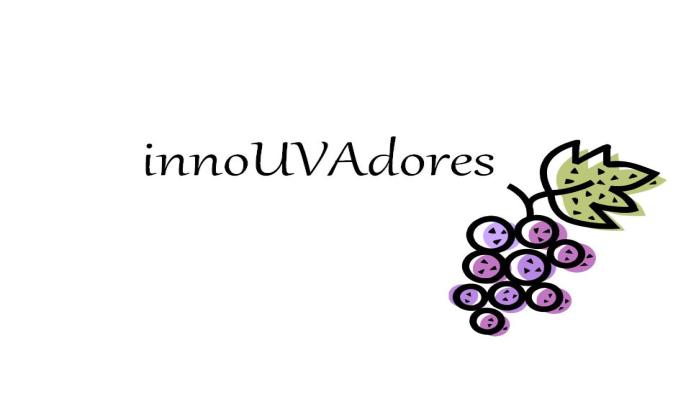 ¡ADVERTENCIA!
Los precios de los productos incluyen el IVA, pero no incluyen el transporte.
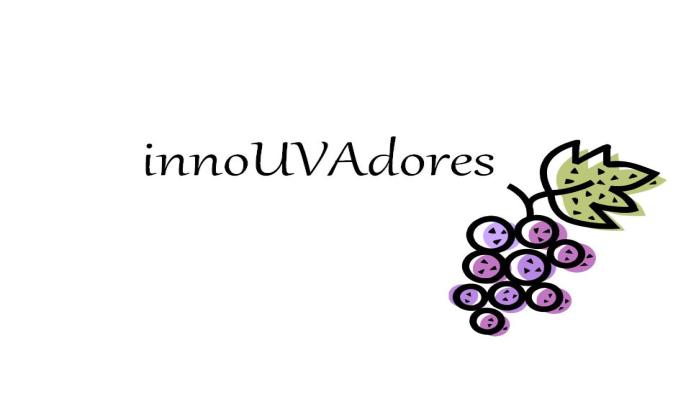 alimentación
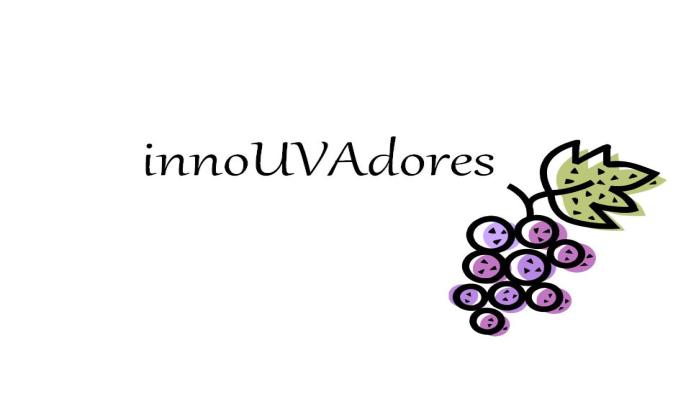 queso de oveja
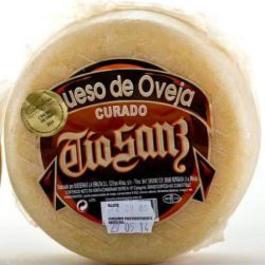 Referencia: 01

Nuestro proveedor es  la quesería “La Era Alta”.

Queso curado artesano elaborado con leche pasteurizada de oveja.

En piezas de 500 gramos, envasadas al vacio

PRECIO: 6,30 €
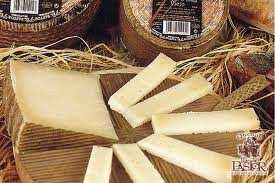 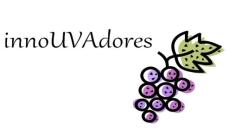 Patés  El  Robledillo
Patés El Robledillo nació como empresa en 1989, y se dedican a la elaboración de patés de forma artesanal. 
Su buen hacer a lo largo de los años les ha llevado a lograr numerosos reconocimientos, entre ellos la placa de honor en FIMA 1990.
Elaboran 7 variedades presentadas en lata de 110 grs.
Trufado (ref. 02): 2,60 €
Setas (ref. 03): 2,60 €
Resto especialidades:  1,70 €
de Campaña (ref. 04)
a la Pimienta (ref. 05) 
a las Finas Hierbas (ref. 06)
al Tinto de Rioja (ref. 07) 
al Roquefort (ref. 08)
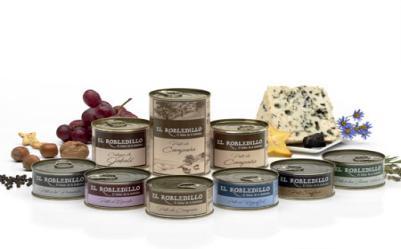 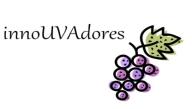 Chorizo Extra
Referencia: 09

Producto típico de La Rioja, embutido en tripa natural y elaborado con las carnes más selectas y de exquisito sabor.
Se presenta en sarta de aproximadamente 400 gr. , envasada al vacio.

Precios:
Sarta  400 grs: 3,60 €
Kilo: 9,00 €
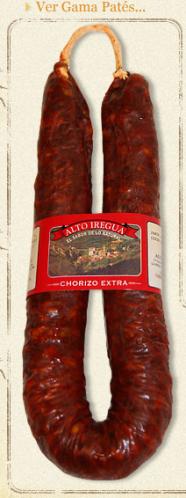 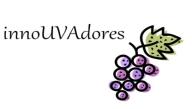 Salchichón Extra
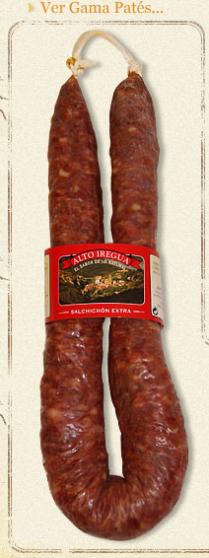 Referencia: 10

Producto exquisito y con un sabor inconfundible, embutido en tripa natural y elaborado con las carnes más selectas .
Se presenta en sarta de aproximadamente 400 gr. , envasada al vacio.

Precios:
Sarta  400 gr.: 3,60 €
Kilo: 9,00 €
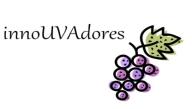 Vinagres tradicionales
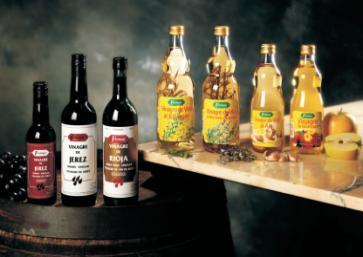 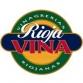 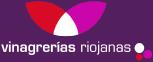 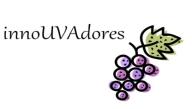 Vinagres ecológicos
El Vinagre Ecológico Riojavina se elabora con productos cultivados sin productos químicos, abonos o pesticidas y ateniéndose al reglamento comunitario CEE nº 2092/91, certificado por el órgano de control de la agricultura ecológica de la Rioja. 
Envasados con etiquetas numeradas, en botella de vidrio de 50 cl.

de manzana (ref. 11) 
de vino blanco (ref. 12)
de vino tinto (ref. 13)

Precio: 1,30 €
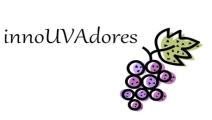 Vinagres de Frutas
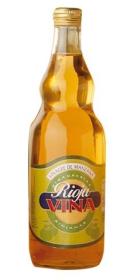 El Vinagre de Manzana Riojavina está elaborado con manzanas seleccionadas, a partir de sidra natural, no de mosto concentrado.

Referencia: 14
Precio: 0,90 € (botella vidrio 50 cl.)
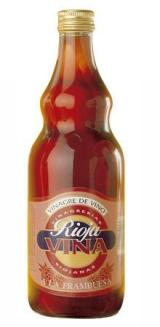 Nuestro vinagre de vino a la frambuesa está elaborado con vinos seleccionados. Úselo en ensaladas aderezadas con nata líquida y vinagre a la frambuesa o para suavizar frutas, en especial fresas.

Referencia: 15
Precio: 0,90 € (botella vidrio 50 cl.)
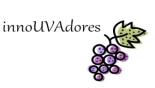 Vinagre a las hierbas
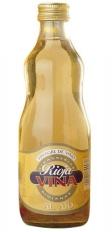 Botella de vidrio  de 50 cl, con tapón vertedor especial para vinagre
Elaborado con vinos seleccionados y:

ajos de calidad, ideal para preparar unos boquerones en vinagre al ajo, ensalada de escarola o asar una lubina. (ref. 16)

hierbas frescas. Úsese para preparar un cordero asado, aderezar una exquisita ensalada o incluso como tratamiento para aclarar los cabellos y darles brillo. (ref. 17)

estragón de nuestra propia plantación, es un vinagre ideal para pescados, ensaladas de verduras o legumbres, etc. (ref. 18)

Precio: 0,90 €
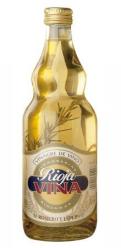 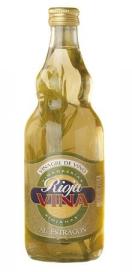 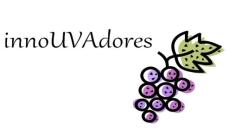 Vinagre Balsámico
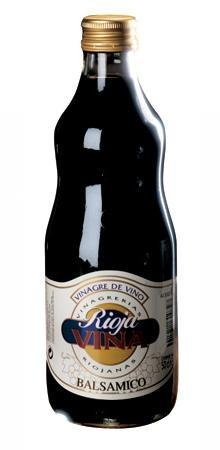 Referencia: 19

El Vinagre Balsámico de Rioja Riojavina se diferencia por su sabor agridulce, gran suavidad y color oscuro con reflejos castaños. Un toque delicatessen para ensaladas refinadas, marinados de verduras crudas y cocidas, cócteles, helados, etc. Perfuma la carne a la brasa y aromatiza las ensaladas de fruta.

Botella de vidrio de 50 cl y tapón vertedor especial para vinagre 


Precio: 1,50 €
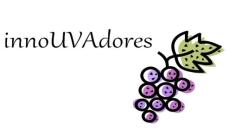 Caramelos  El  Avión
Caramelos El Avión es una empresa fundada en Logroño en 1928. Su especialidad son las pastillas de café con leche, aunque sus productos, siempre de gran calidad, han ido evolucionando y adaptándose a los nuevos gustos. 
Presentación: bolsa de 1 kg
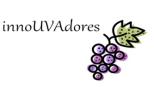 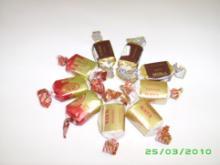 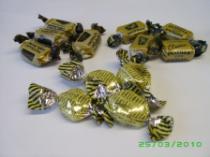 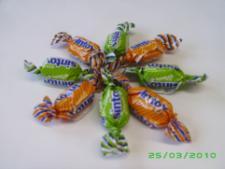 Clásicos:
Café con leche (ref. 25)  
Toffe de chocolate (ref. 26)

Precio: 9,00 €
Especialidades: 
Nata (ref. 22)
Moka (ref. 23)
Crema (ref. 24)

Precio: 7,00 €
Balsámicos:
Miel (ref. 20)
Menta (ref. 21)

Precio: 7,00 €
fardelejos
Nuestro proveedor es “La Queleña”.

Son unos dulces que nos dejaron los árabes en el Valle del Cidacos durante la ocupación en los siglos IX y X, entonces eran conocidos como Fardeles.

Se elaboran a partir de un hojaldre muy fino cortado en cuadrados . Se rellenan con una exquisita mezcla a base de almendra rayada, huevo y azúcar.

La mezcla se envuelve con el hojaldre y toma una forma rectangular. Después de fritos, se espolvorean con azúcar glasé.
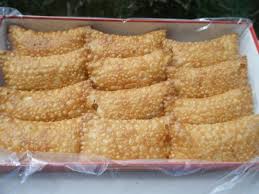 Caja  6 unidades: 4,20 €
   (Referencia 28) 
  
 Caja 12 unidades: 7,20 €
   (Referencia 29)
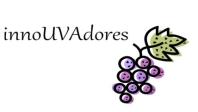 Conservas vegetales
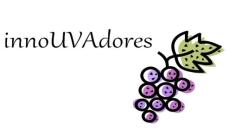 Pimientos del piquillo
Referencia: 30

Los pimientos del piquillo riojanos tienen una merecida fama en las cocinas de los mejores restaurantes españoles.
Cultivados en la huerta de la rivera del Ebro, asados a la leña y pelados a mano siguiendo un esmerado proceso artesanal. 
Enteros y de calidad extra, son especiales para rellenar.

Presentados en lata de ½ k, de 18 a 22 frutos, es lo que en La Rioja se denomina un producto “cojonudo”



          Precio: 2,80 €
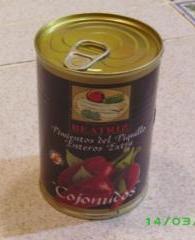 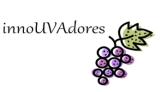 Verduras de la Ribera del Ebro
De calidad extra, peladas a mano y elaboración artesanal
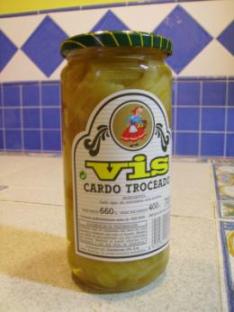 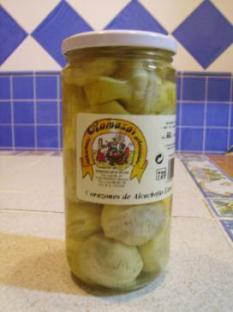 Corazones de alcachofas                                                               Cardo

Referencia: 31                                                                                           Referencia: 32
Peso: 660 grs.  14/16 frutos                                                                                            Peso: 660 grs.
Precio: 3,40 €                                                                                           Precio: 1,00 €
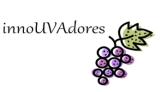 Verduras de la Ribera del Ebro
De calidad extra, peladas a mano y elaboración artesanal.
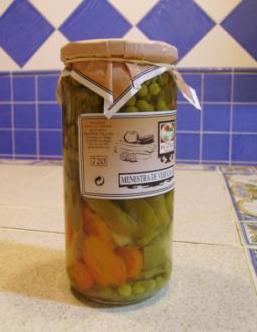 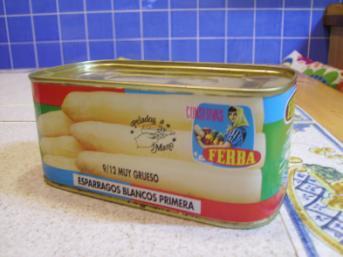 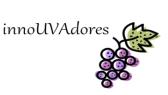 Espárragos muy gruesos                                                                 Menestra Navarra

Referencia: 33                                                                                   Referencia: 34
Peso: 660 grs.  13/16 frutos                                                                      Peso: 660 grs.
Precio: 4,20 €                                                                                   Precio: 2,20 €
Nuestras legumbres
Pochas con berza
(ref. 35) Peso: 660 grs.
Precio: 2,20 €
Garbanzos con berza
(ref. 36) Peso: 660 grs.
Precio: 1,75 €
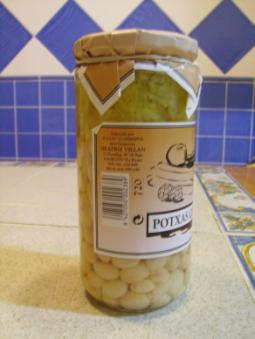 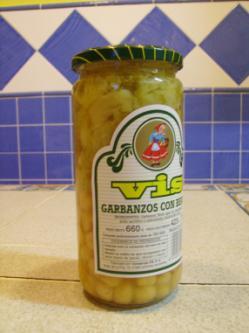 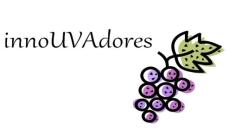 Pimientos Najeranos
Nuestro proveedor es “Conservas Beatriz”.

Pimiento najerano en tiras de primera.
Los pimientos najeranos de la IPG Pimiento Riojano son autóctonos.
Son pimientos de color rojo firme y carnoso.  Sabrosos, de textura delicada, no pican, no tienen acidez y resultan finos y agradables al paladar.

En tarro de cristal de 445 grs.

Referencia: 37

Precio:  2,40 €
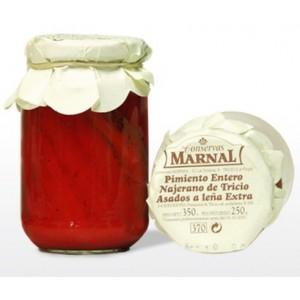 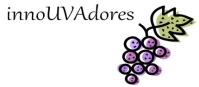 Artesanía con CORAZÓN
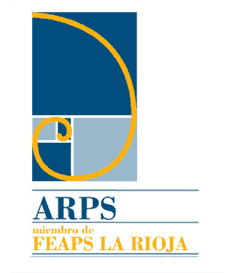 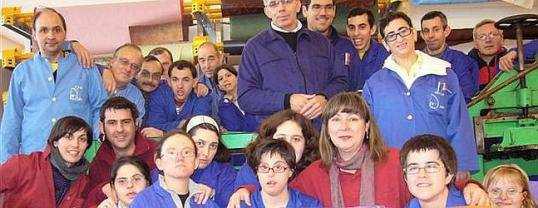 Asociación Riojana Pro Personas con Discapacidad
Intelectual (ARPS)
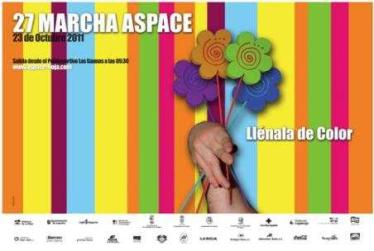 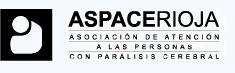 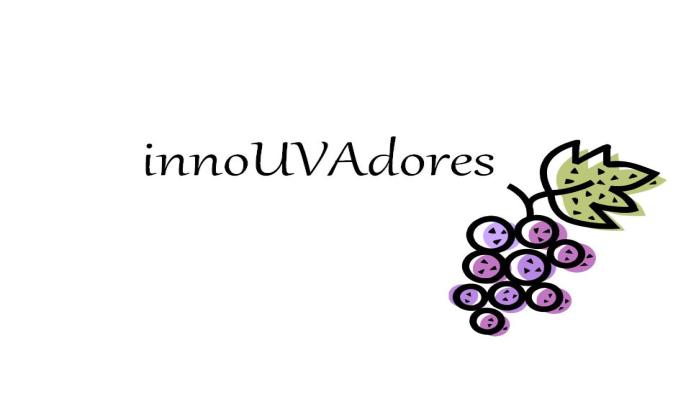 ARPS
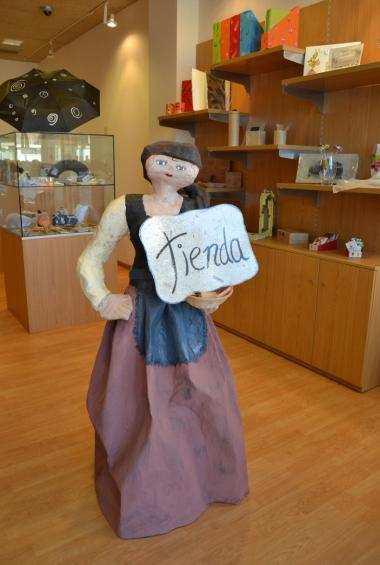 Artículos especiales hechos a
mano por personas con
discapacidad intelectual.

Regalos especiales para
personas y momentos
especiales.
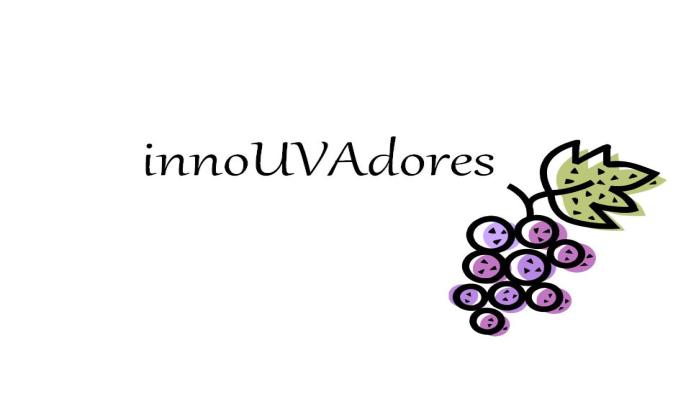 Libretas y Agendas
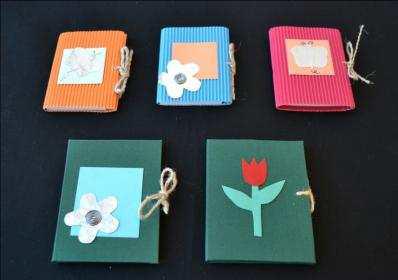 2,50 €
Libreta
Referencia 39
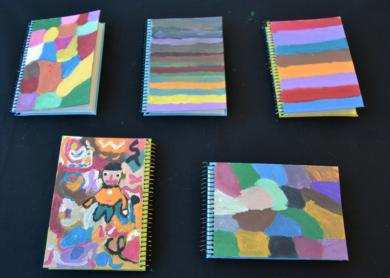 Agenda mini
Referencia 38
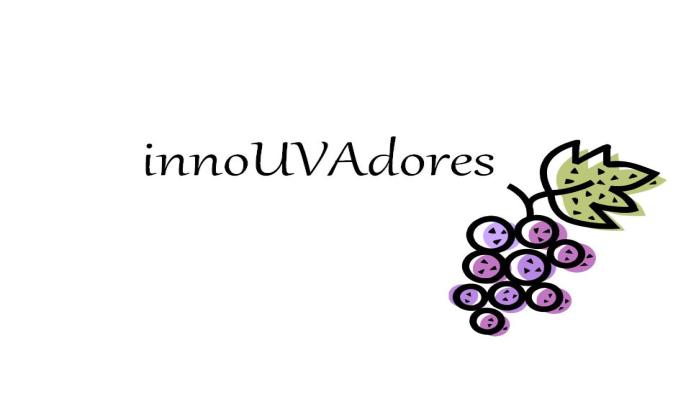 3,00 €
Fundas para bonobús
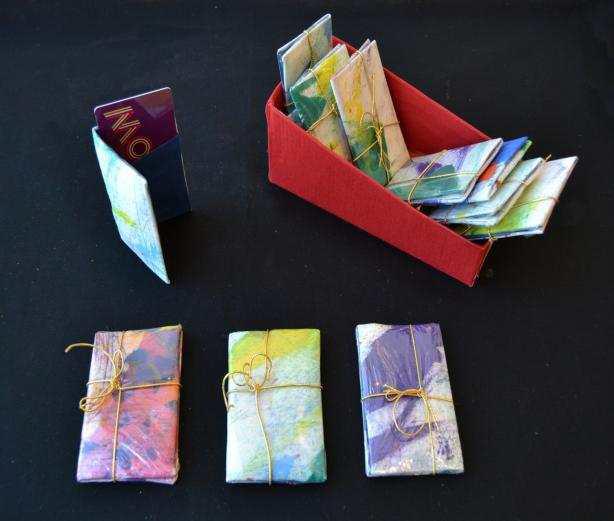 2,50 €
Referencia 40
Marcos de fotos
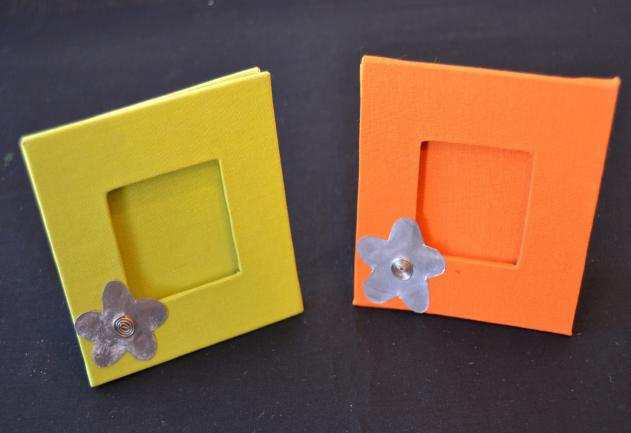 2,50 €
Referencia 41
Marcapáginas
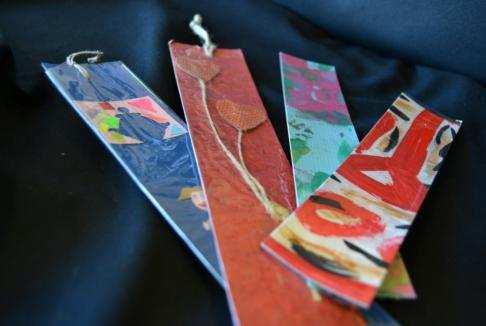 Referencia 42
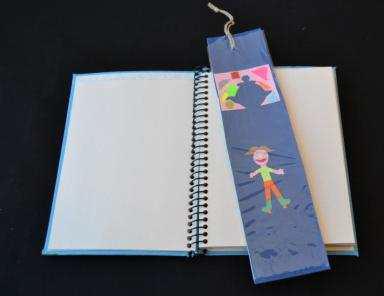 1,00 €
Anillos
43-A
43-C
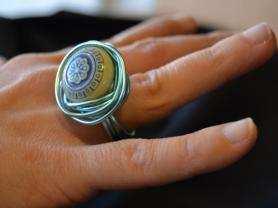 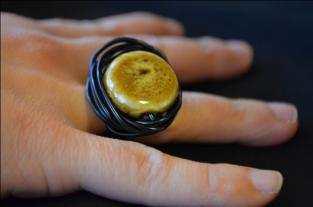 43-B
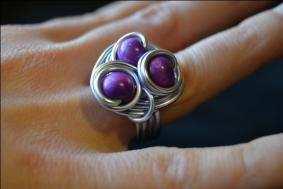 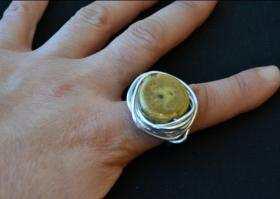 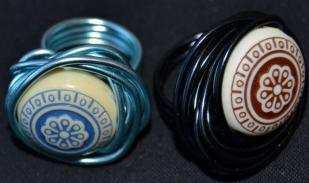 2,50 €
43-E
43-D
Referencia 43
Pendientes
44-A
44-B
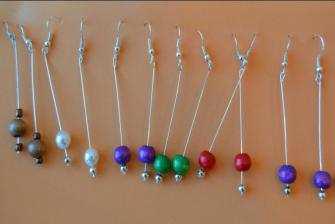 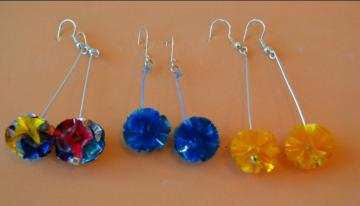 2,00 €
Referencia 44
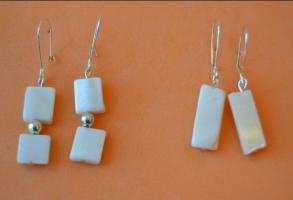 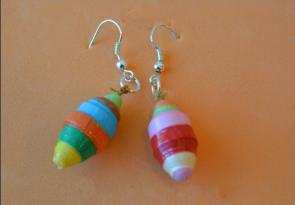 44-D
44-C
Collares
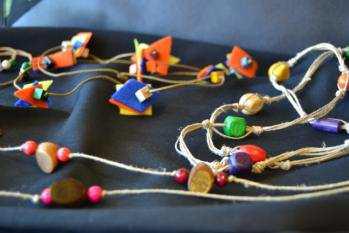 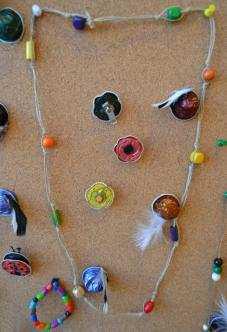 3,00 €
Referencia 45
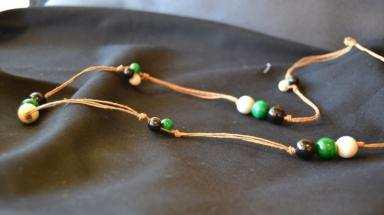 Abanicos
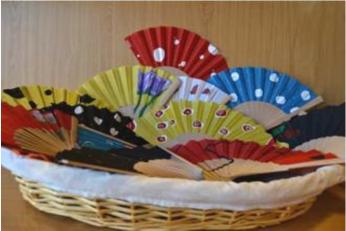 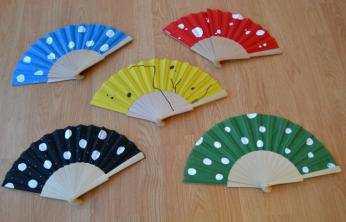 3,00 €
Referencia 46
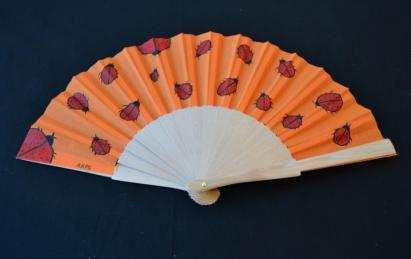 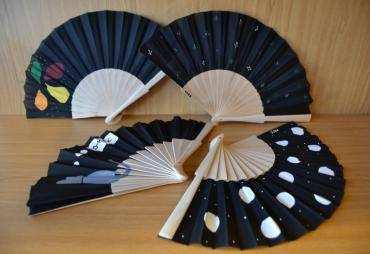 Llaveros
2,50 €
47-A
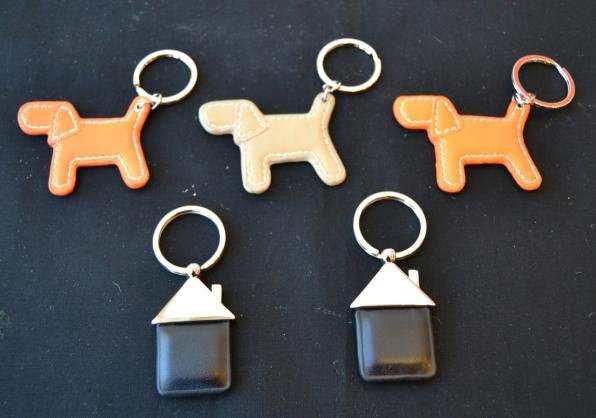 Referencia 47
47-B
Chapas
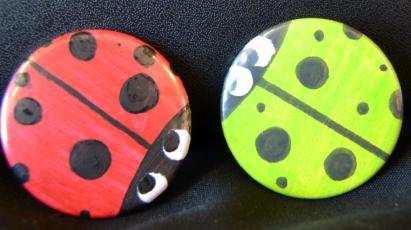 0,50 €
Referencia 48
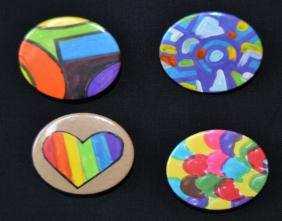 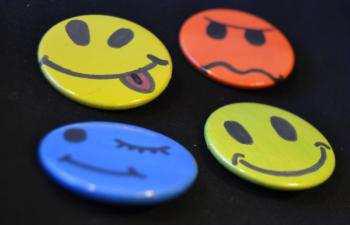 Posavasos
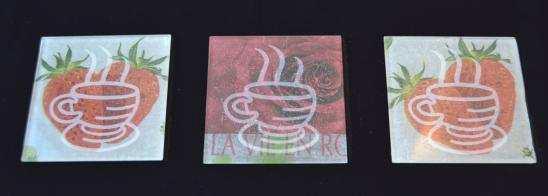 De cristal
Dos unidades
Referencia 49
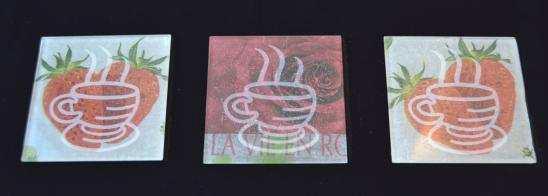 3,00 €
Artesanía de ASPACE
Cada pieza es única, y totalmente artesanal. 

Realizadas por personas con parálisis cerebral.

 Fabricadas en poliespan y pintadas a mano .

 Precio unidad: 1,00 €

 Flores (ref. 50)
 Piruletas (ref. 51 )
 Corazones (ref. 52 )
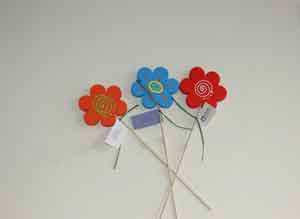 1,00 €
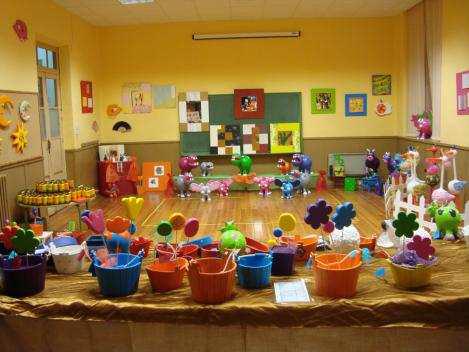 Nuestros datos de  contacto son:

Numero de teléfono: 941287932

Dirección: República Argentina 68, 26007, Logroño

Correo electrónico: innouvadores.cosmegarcia@gmail.com
¡¡¡ OS ESPERAMOS!!!